Муниципальное казённое дошкольное образовательное  учреждение «Детский сад № 11 г. Беслана»  Правобережного    района  Республики Северная Осетия –Алания
ПУБЛИЧНЫЙ ДОКЛАД

за 2012-2013 учебный год
Учредитель:                    Администрация местного самоуправления  Правобережного   района     	Наш адрес:         363024, Республика Северная Осетия-Алания,  г. Беслан, пер. Крайний 4Детский сад находится на окраине города в экологически чистом районе. Вокруг расположен частный жилой сектор.Телефон:               8 ( 867-37) 3- 35-32
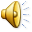 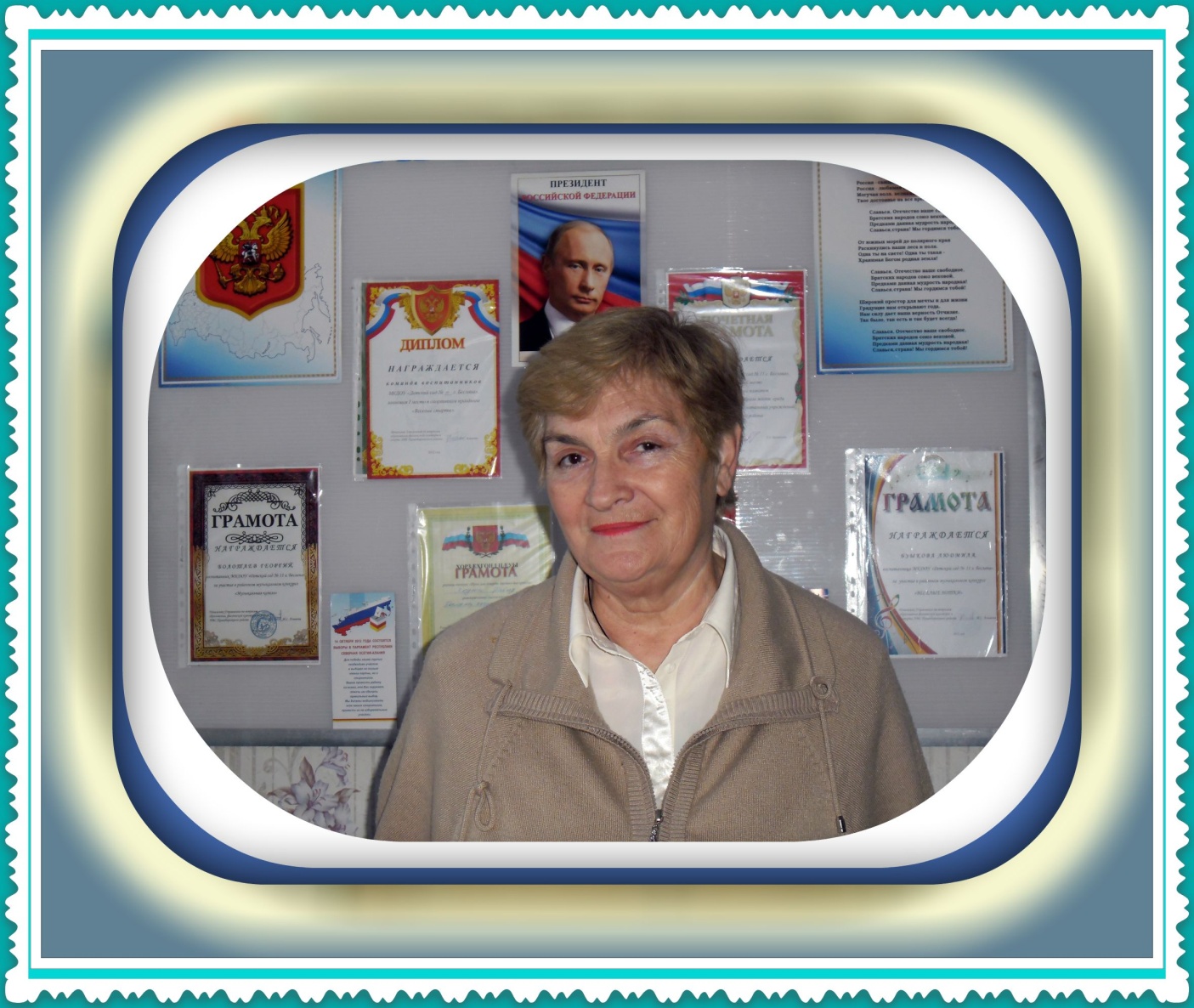 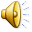 Заведующая - Такаева Тамара Ибрагимовна. На педагогической работе 48 лет, имеет высшее образование, первую  квалификационную категорию, почётный работник общего образования РФ.   В должности руководителя с  1.06.1978г.
Режим работы учреждения: -   пятидневная рабочая неделя -  общая длительность рабочего дня – 12 часов  с 7.00 до 19.00-   выходные дни: суббота, воскресенье и нерабочие праздничные дни в    соответствии с действующим законодательством Российской Федерации.                            Пребывание детей в течение дня – 12 часов с 7 до 19 часов. В дошкольное учреждение принимаются дети в возрасте от 2 до 6 лет
Задачи на 2012-2013 учебный год.
 
Осуществление комплексного подхода к сохранению и укреплению психического и физического здоровья воспитанников. Повышать уровень эмоционального благополучия всех участников воспитательно-образовательного процесса.
Осуществление познавательно-речевого развития воспитанников через игровую, театрализованную и познавательно-исследовательскую деятельность.
Совершенствовать работу с родителями.
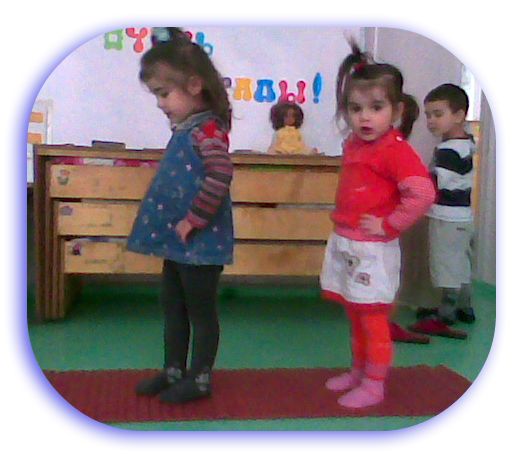 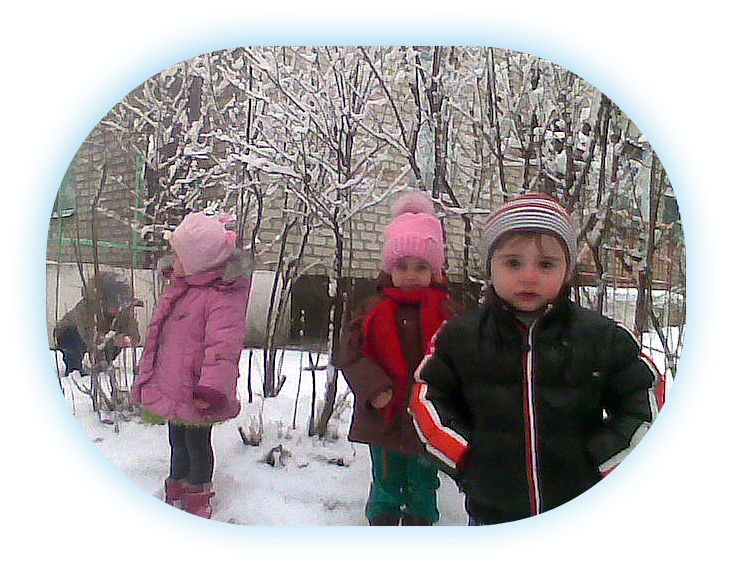 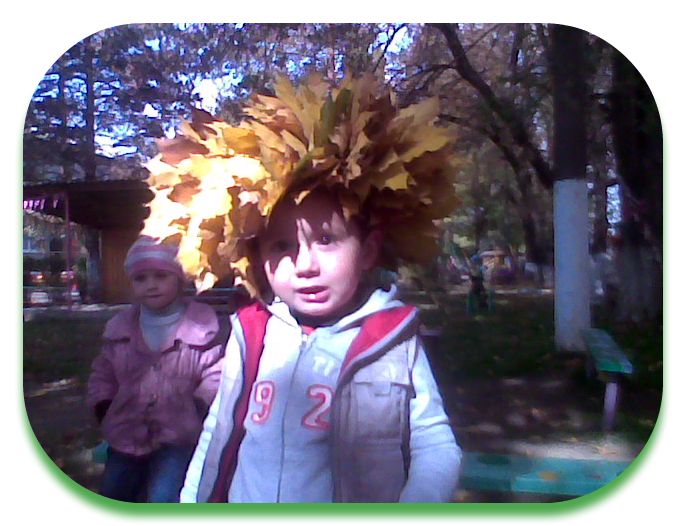 Структура и количество групп
Условия осуществления воспитательно-образовательного процесса в ДОУ. В ДОУ имеются: кабинет заведующего; методический кабинет; медицинский кабинет; 2 групповых помещения  с отдельными спальнями и 2 групповых помещения  с совместными спальнями -  с учетом возрастных особенностей детей; бытовые помещения, пищеблок;участки для прогулок детей; технические средства обучения: телевизор,  DVD, компьютер,принтер
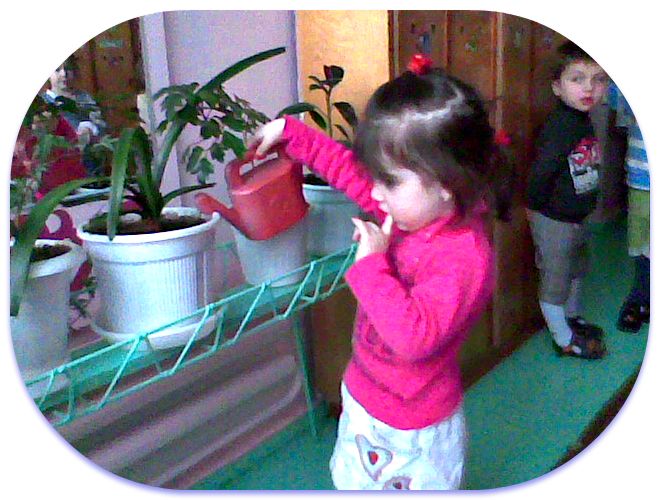 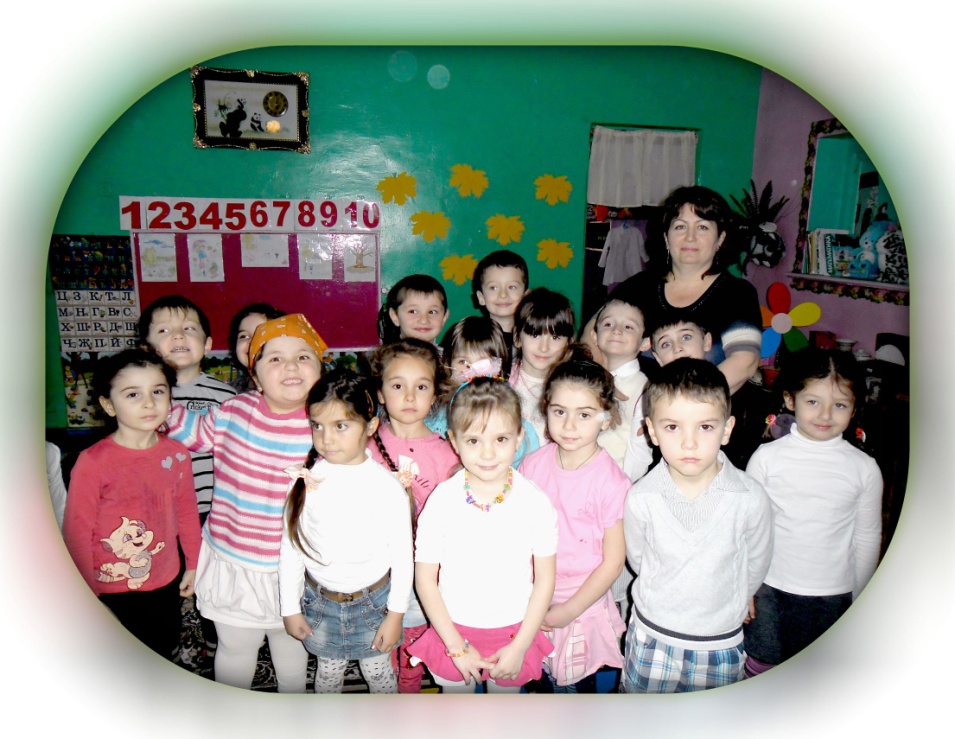 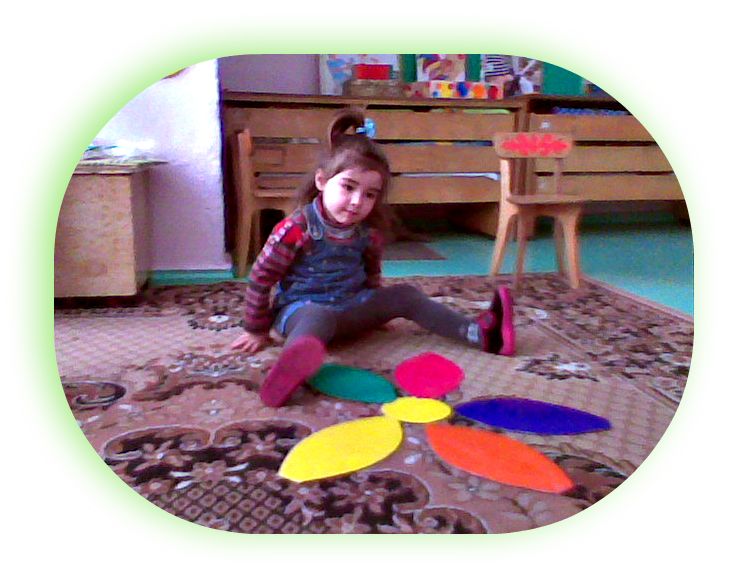 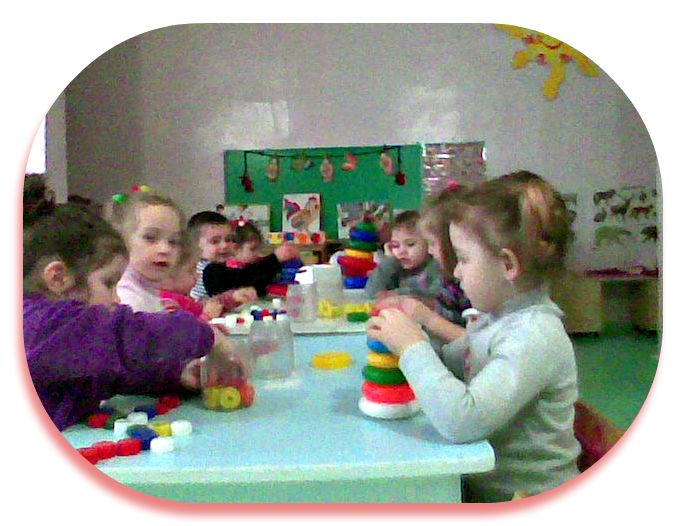 Проект  «Азбука здоровья»
Вторая младшая группа
Вид проекта: долгосрочный, с продолжением в следующих группах.
Участники проекта; дети, родители, воспитатели. 
Цель проекта:   
Формировать у детей и родителей ответственность за своё здоровье и здоровье окружающих, мотивация на здоровый образ жизни.
Задачи:
1. Дать детям элементарное представление о здоровье.
2. Уточнить их представления о том, что полезно, а что вредно для их здоровья.
3. Развивать речевую активность детей, любознательность, бережное отношение к своему здоровью, коммуникативные навыки.
4. Повышение педагогического мастерства родителей по данной теме.
5. Закреплять значение физкультуры и закаливания в укреплении здоровья.
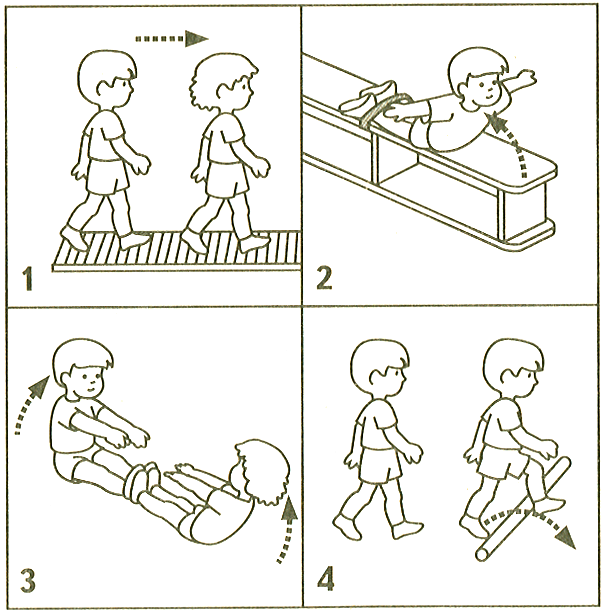 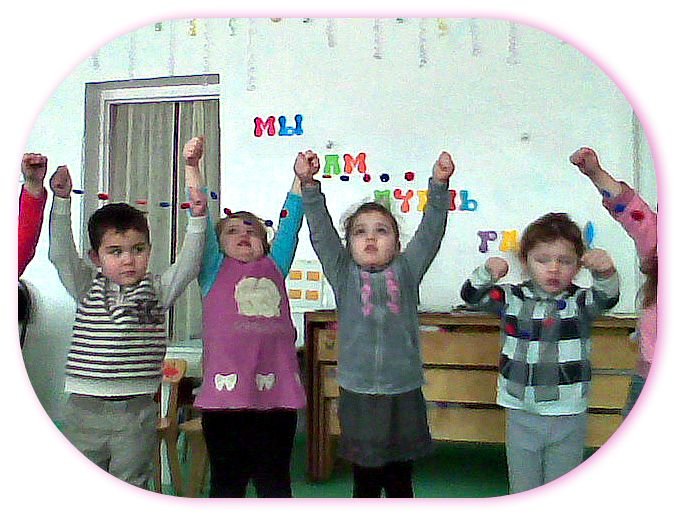 Применение здоровьесберегающих технологий у нас в саду
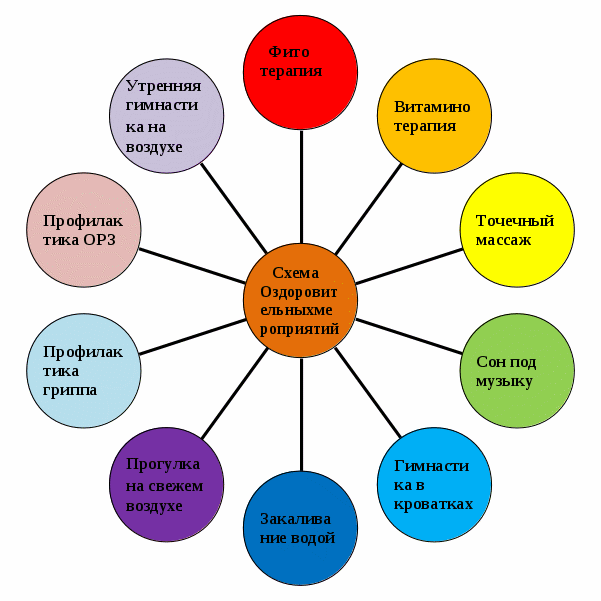 Проект адаптации детей раннего возраста в детском саду
 « Вместе с мамой»
Цели, актуальность проекта, задачи:
Обеспечение ранней социализации детей и адаптации их к поступлению в ДОУ.
Осознанное отношение родителей к  личностному развитию детей раннего возраста. Консультативно-методическая поддержка родителей в вопросах воспитания и обучения.
Повышение физического и психического уровня развития детей посещающих ДОУ.
В программу адаптации включены циклы встреч с родителями, игры для детей.
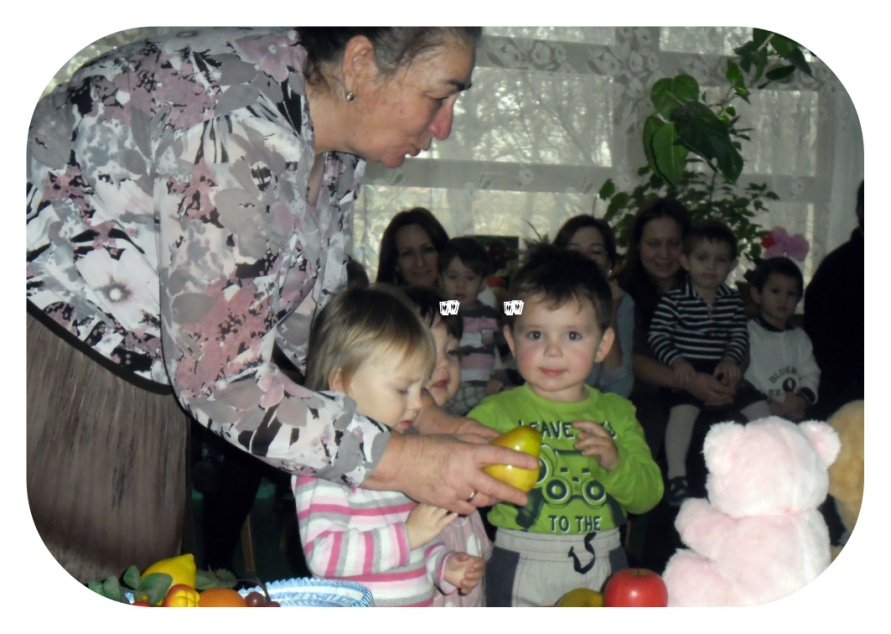 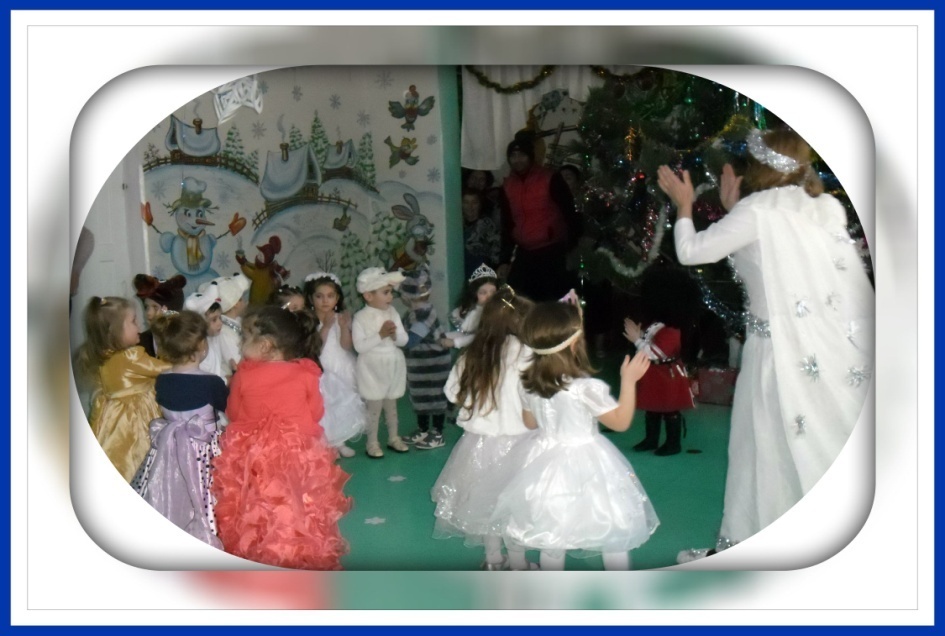 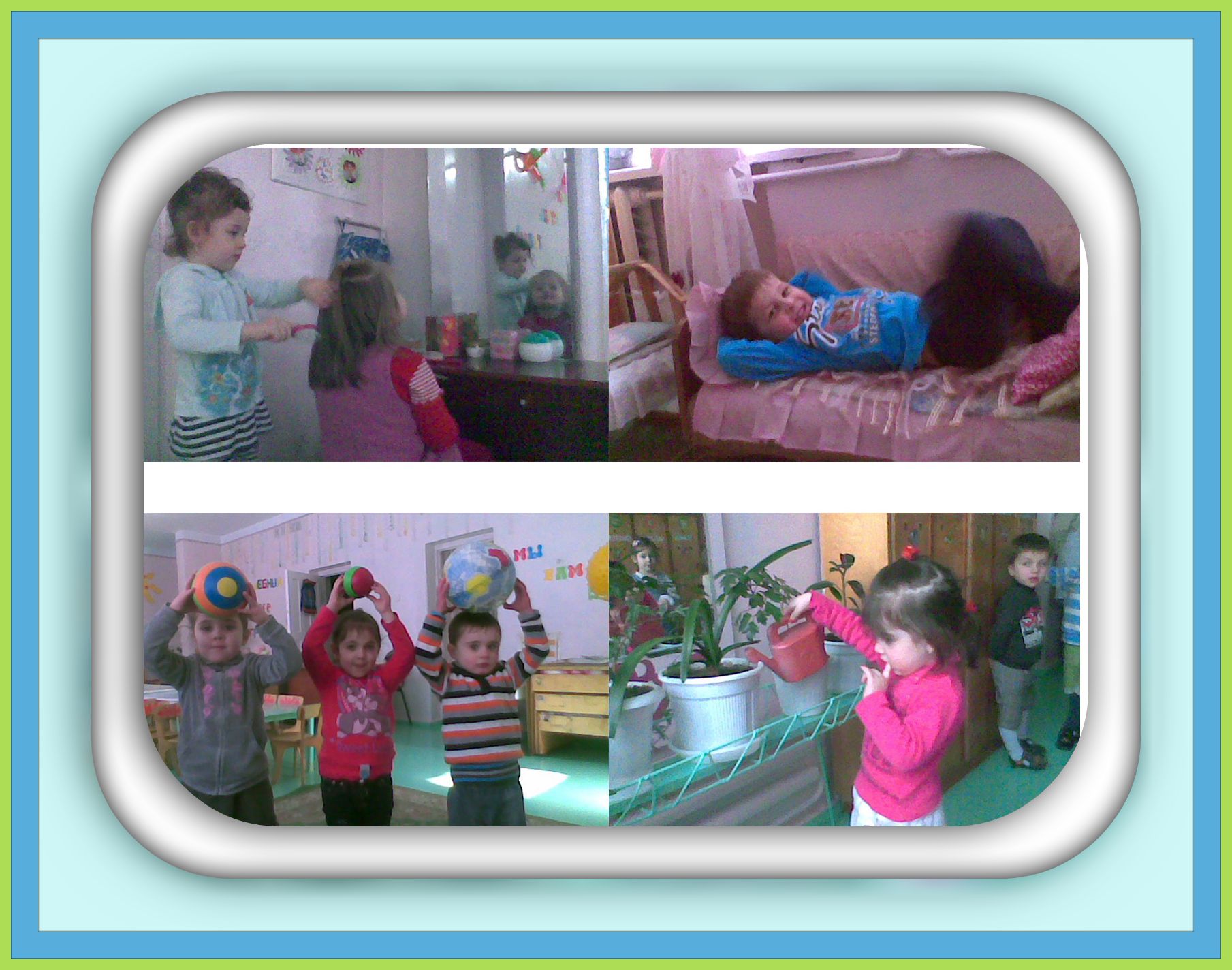 Спасибо за внимание